Подгрупповое логопедическое занятие в средней группе
на тему:
Зимующие птицы
Составитель: Артемова М.Н.
МАДОУ №165
Презентация содержит элементы анимации
Цель: формирование лексико-грамматического строя речи по теме «зимующие птицы»Коррекционно – образовательные задачи: уточнение и расширение словаря по теме “Зимующие птицы” (синица, воробей, голубь, ворона, снегирь, сорока),закрепление в речи обобщающего понятия зимующие птицы, уточнение и расширение глагольного словаря (летать, прыгать, клевать, зимовать, прилетать). Учить образованию множественного числа существительных в р.п и ИМ.пКоррекционно – развивающие задачи: развитие связной речи, общей моторики, дыхания, слухового восприятияКоррекционно – воспитательные задачи: воспитывать бережное отношение к птицам, воспитывать желание защищать и оберегать зимующих птиц.
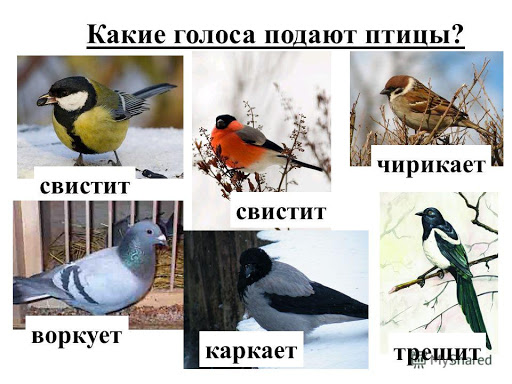 Включите звуки разных птиц
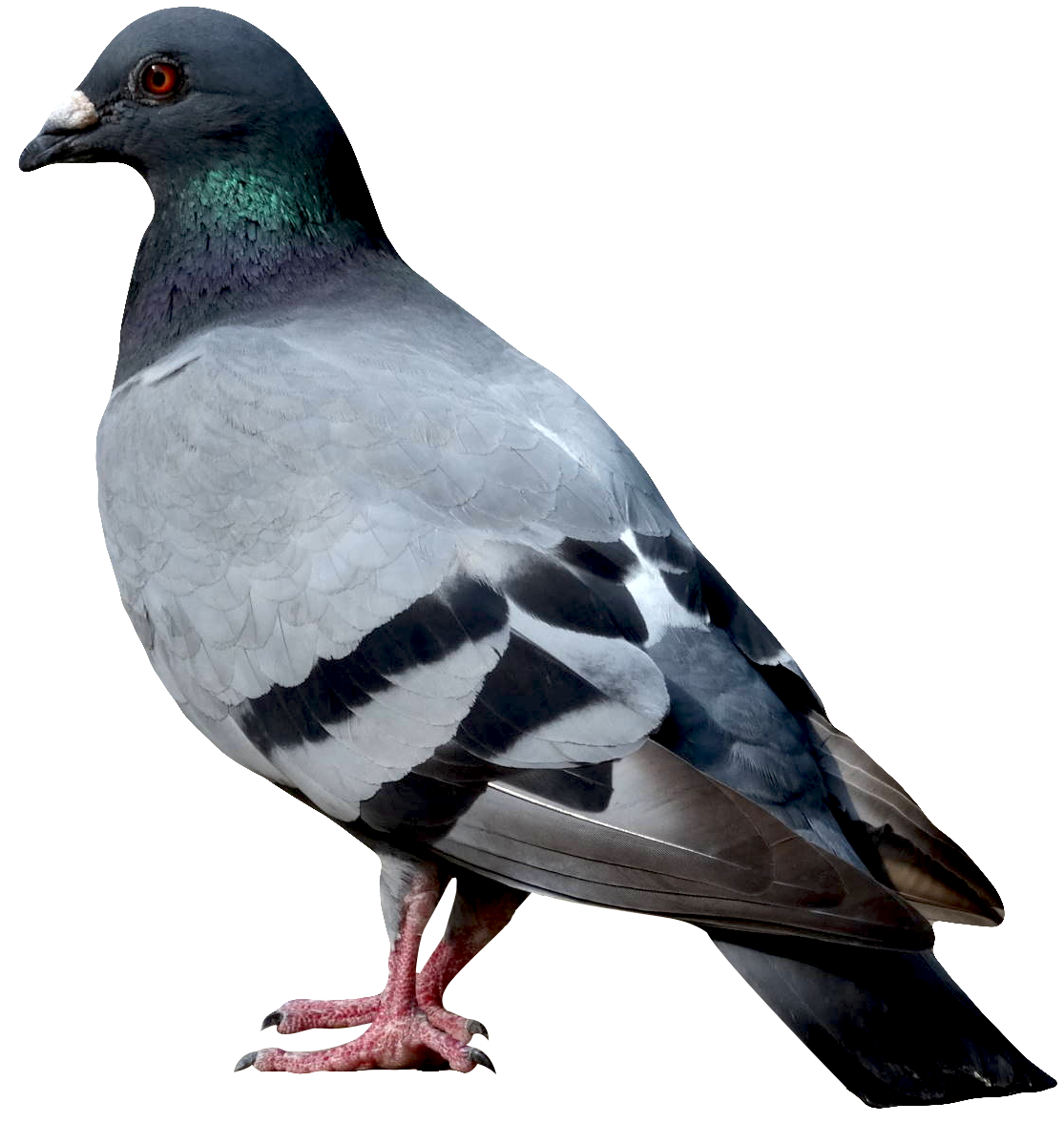 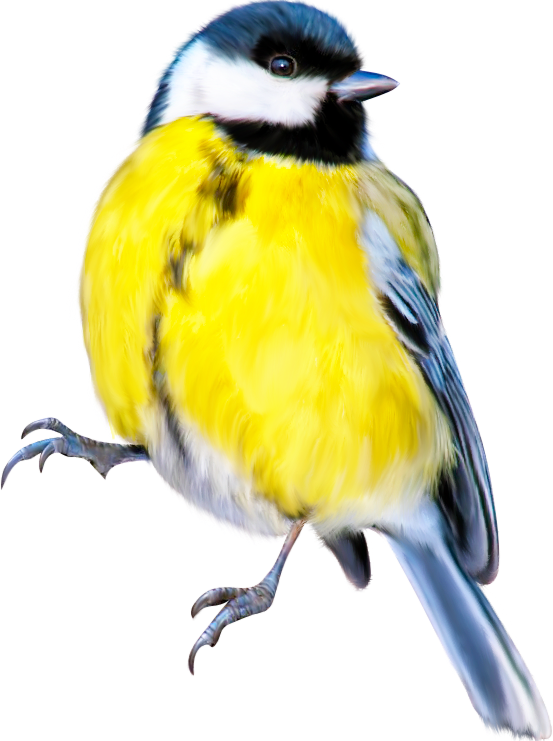 Найдите птиц, которые зимуют в нашем дворе
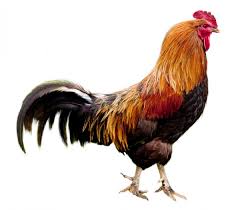 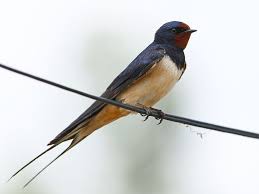 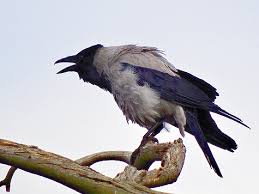 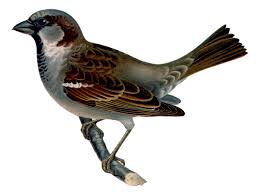 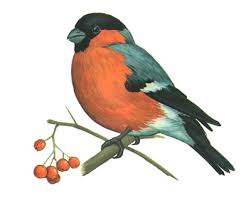 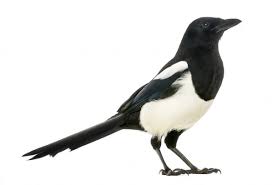 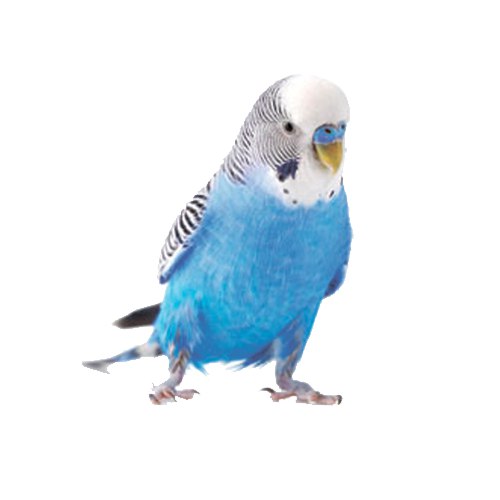 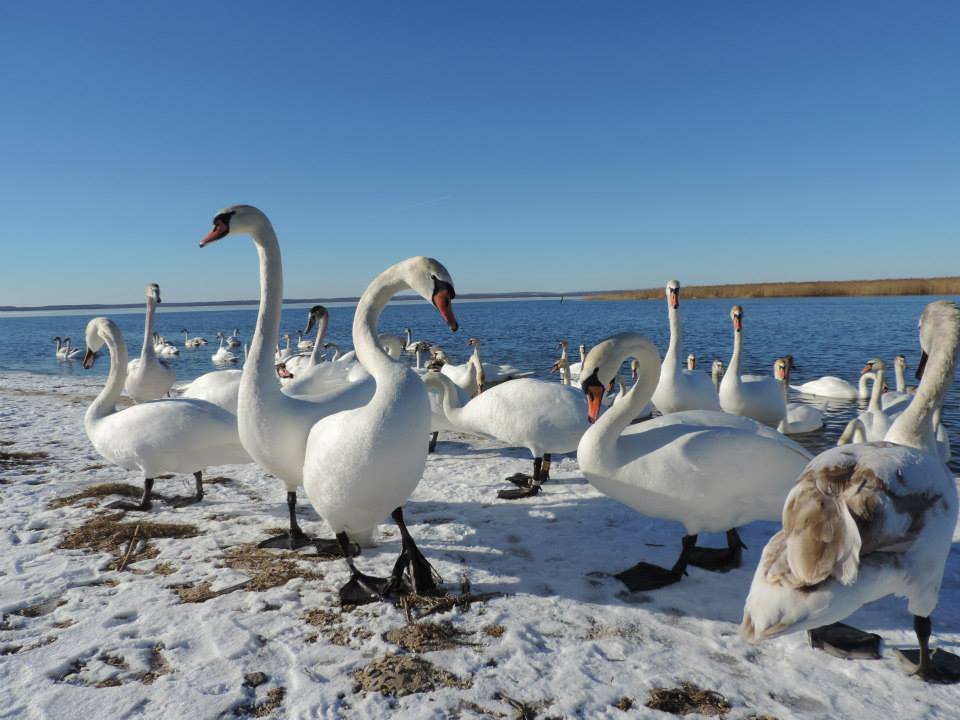 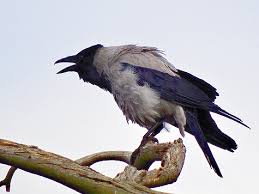 Игры с картинками:
«Один – много» 
«Есть – нет»
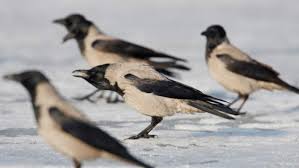 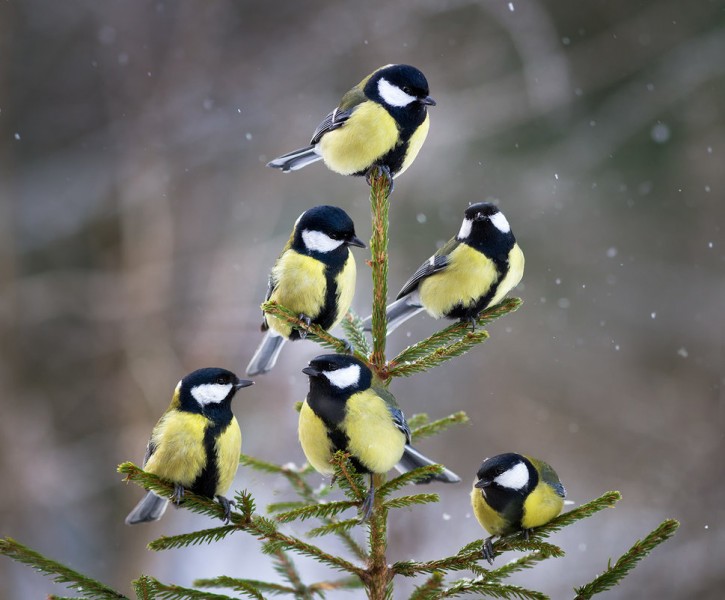 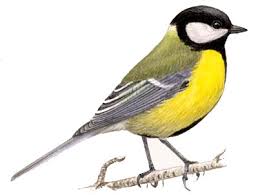 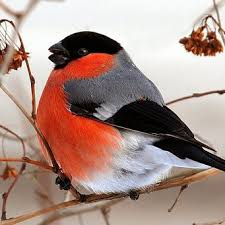 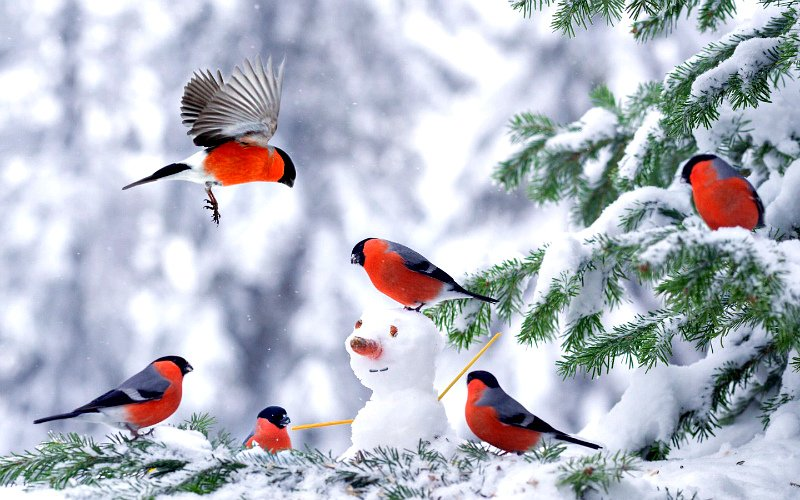 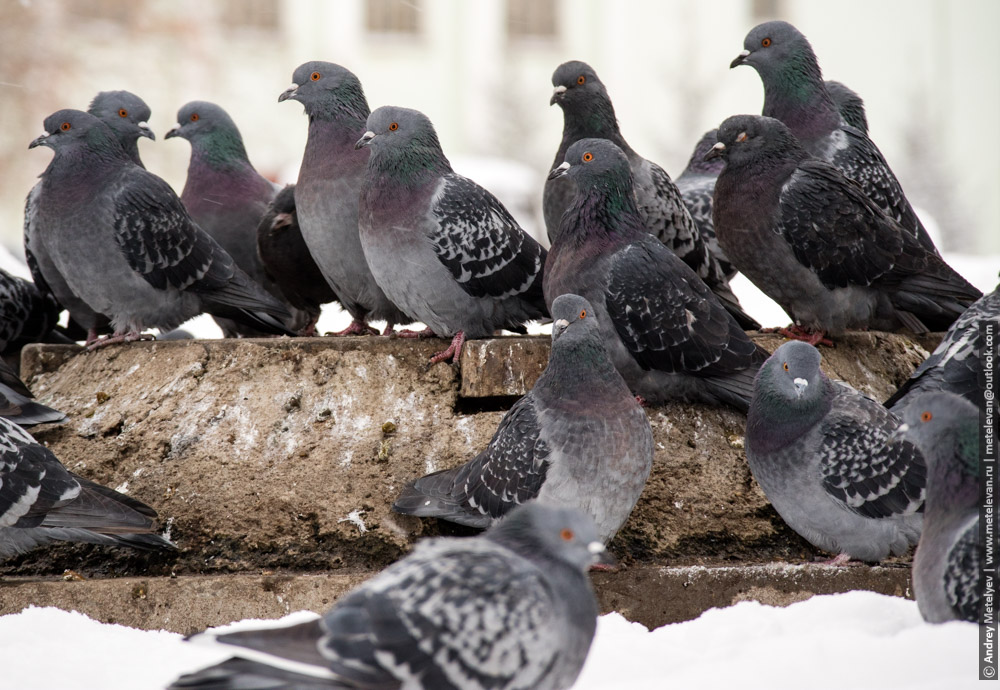 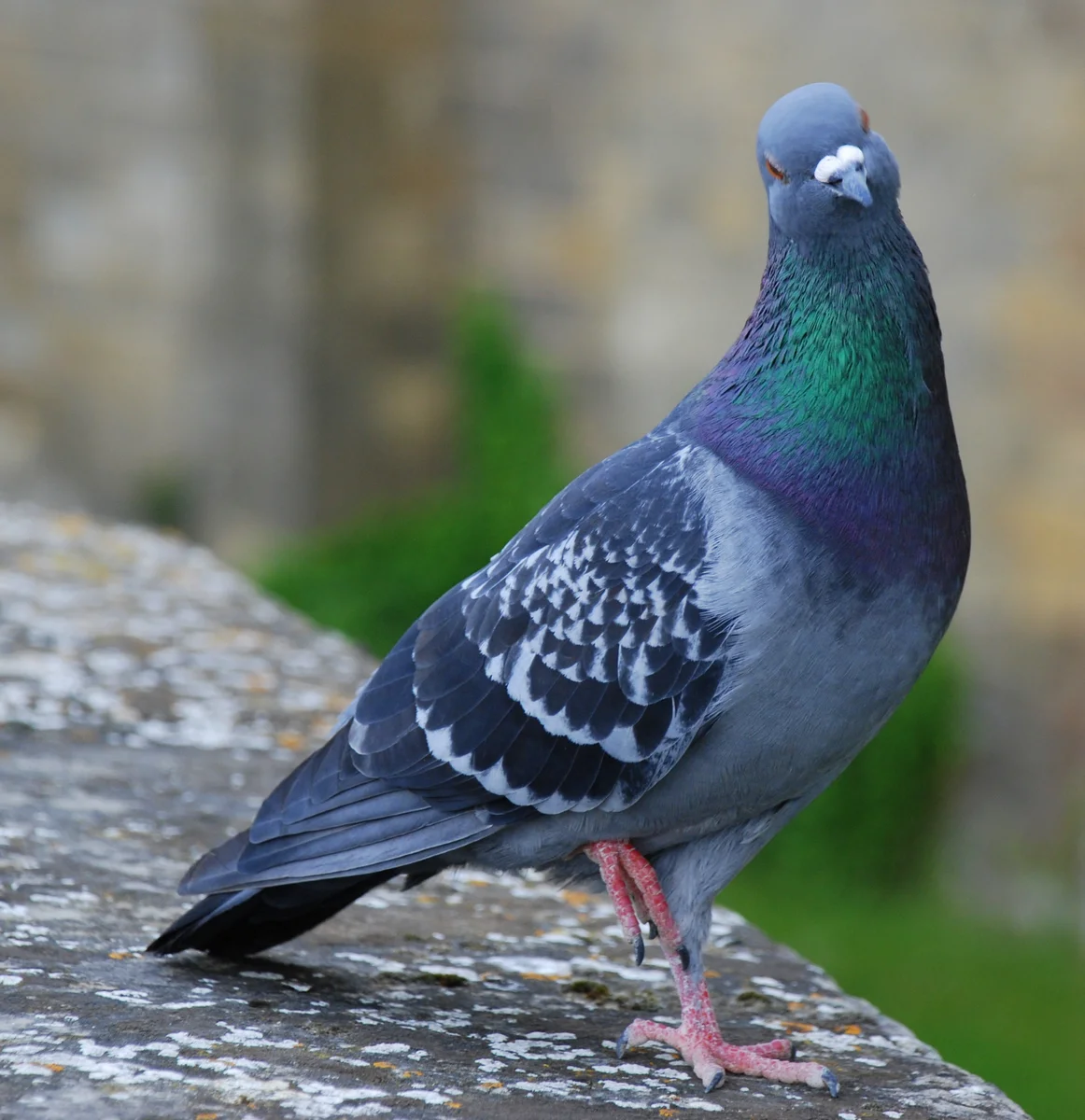 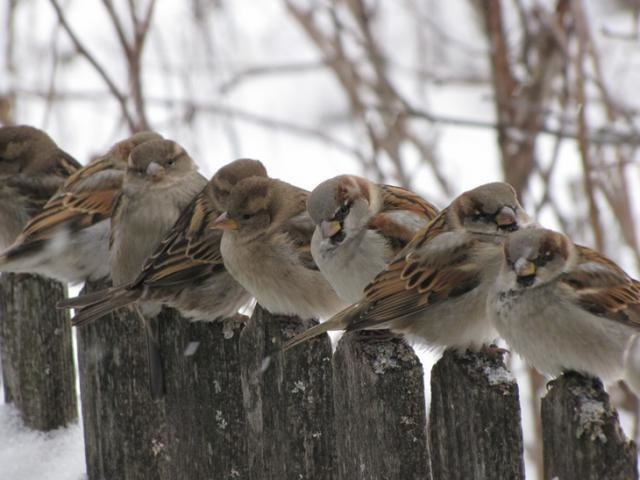 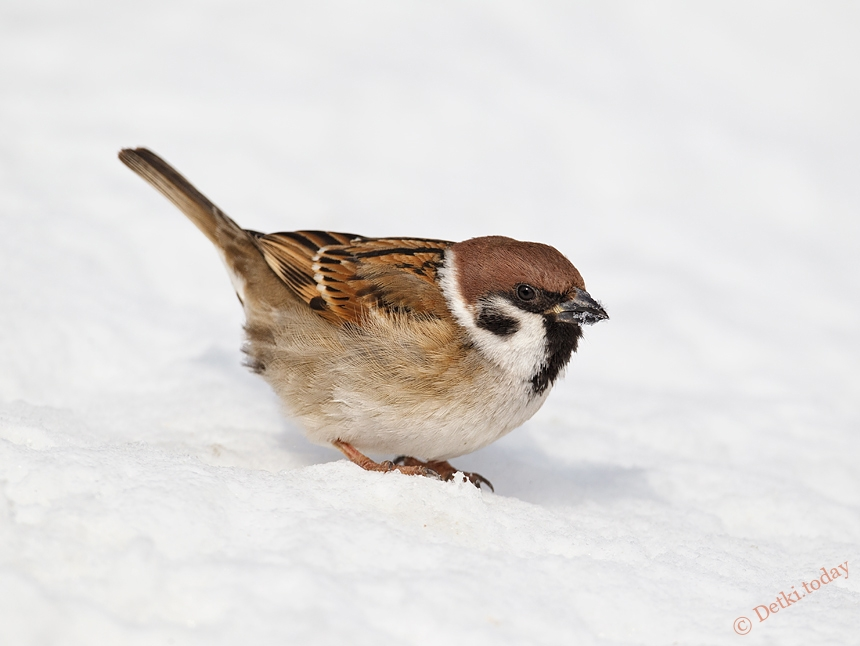 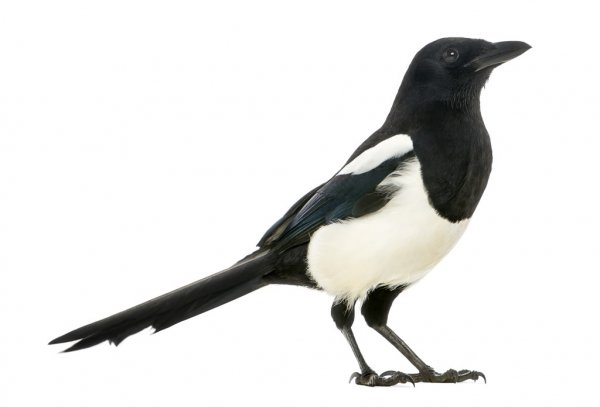 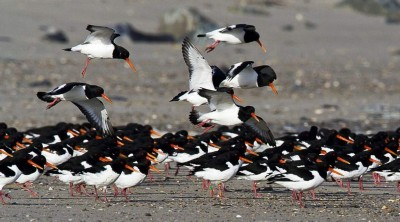 Чтение рассказа -> Ответы на вопросы ->Пересказ рассказа «Кормушка».Увидали дети зимой у школы птиц. Кинули им крошки хлеба. Птицы сначала боялись подлетать к детям за крошками, а потом склевали весь хлеб. На другой день птицы опять прилетели. Дети взяли ящик, повесили на сук и насыпали зерен. Вышла кормушка. Дети кормили птичек до весны.
Вопросы :
1. Где дети увидели птиц?
2. Что дети кинули птицам?
3. Почему птицы не сразу подлетели клевать хлеб?
4. Во что дети насыпали зерен?
5. Что у детей получилось из ящика?
6. Как долго дети кормили птиц?
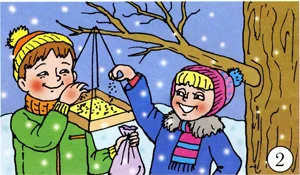 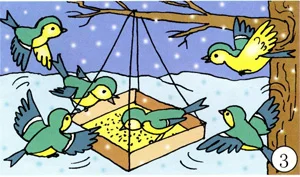 Пальчикова игра
   «Воробьи»Воробьи-воробушки,(сжать кулак, указательный и большой вытянуты в клювик)Серенькие перышки!(шевелят выпрямленными пальцами рук)Клюйте, клюйте крошкиУ меня с ладошки!(стучат указательным пальцем правой руки по левой ладони и наоборот)Нет, с ладошки не клюютИ погладить не дают.(погладить тыльные стороны рук поочередно)Как бы нам поладить,(хлопки в ладоши)Чтоб дались погладить?(потереть ладошки друг о друга)
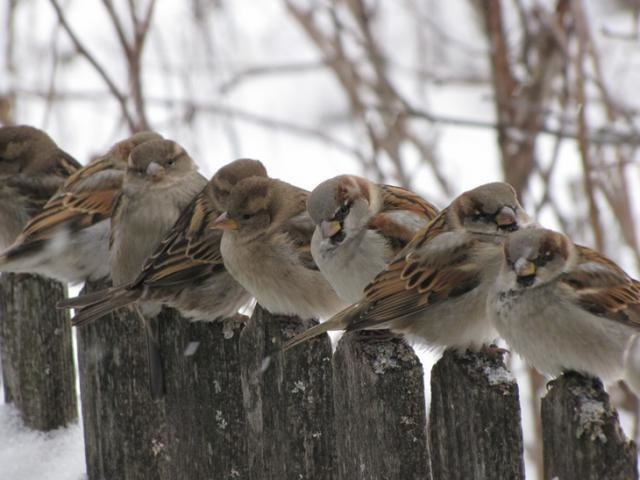 Дыхательное упражнение   «Греем руки»
Предложите ребёнку контролировать выдох ладошками (тыльной стороной) — дуем на ладошки. Вдох носом – выдох ртом Хаааааа (повторить 4-5 раз)
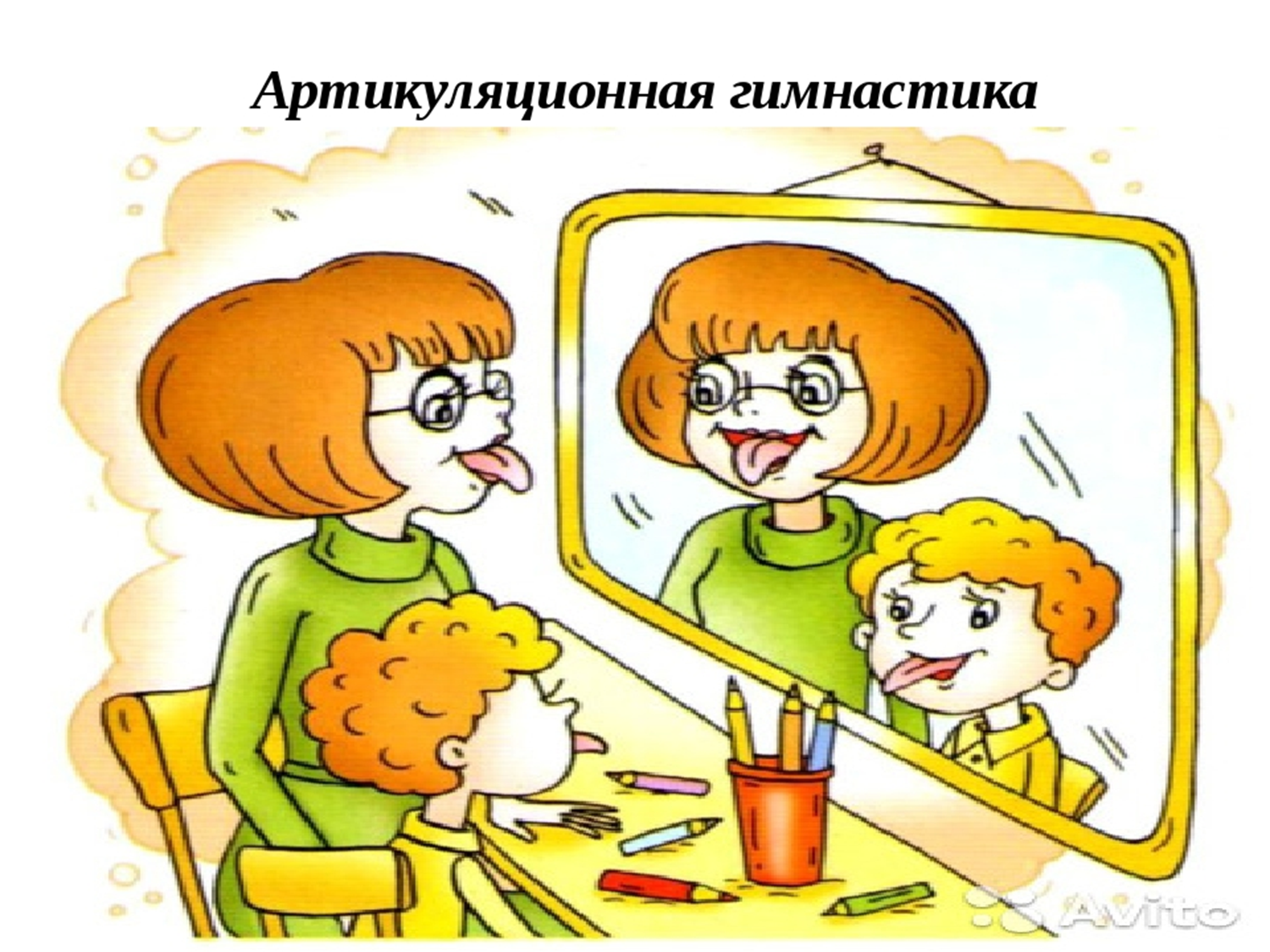 МОЛОДЦЫ,РЕБЯТА!
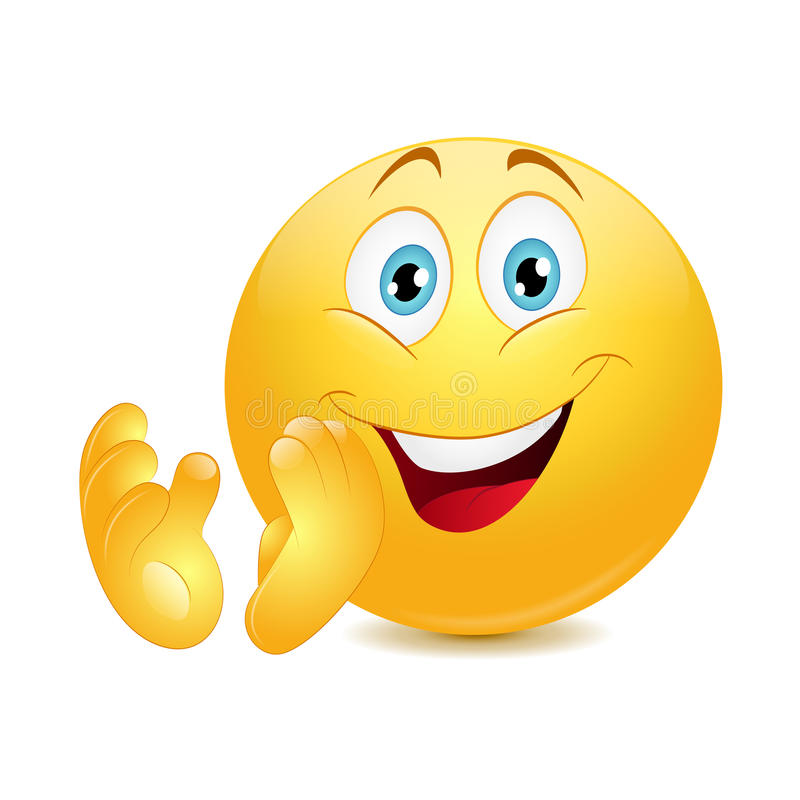